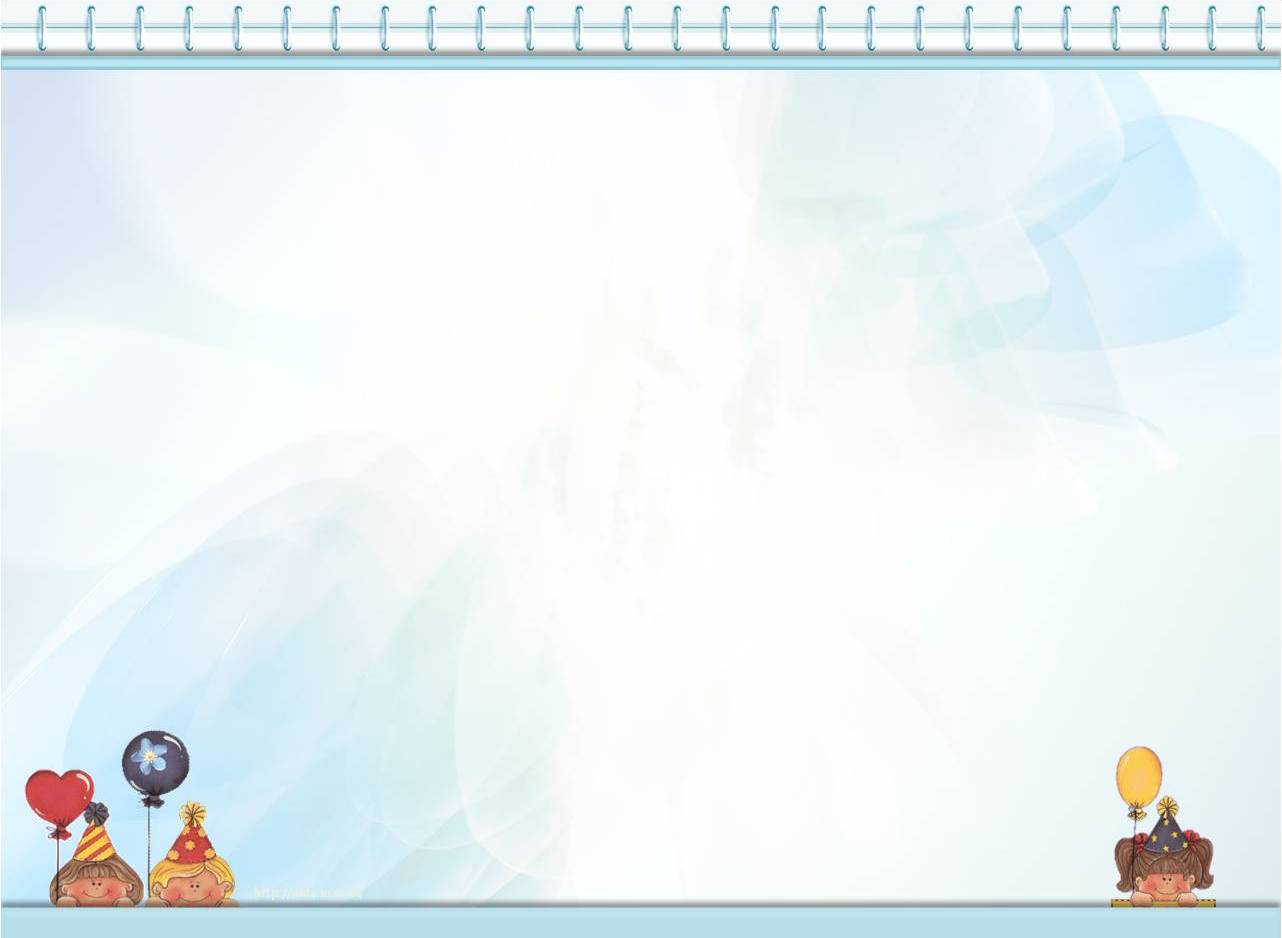 Экологическая викторина
День Земли
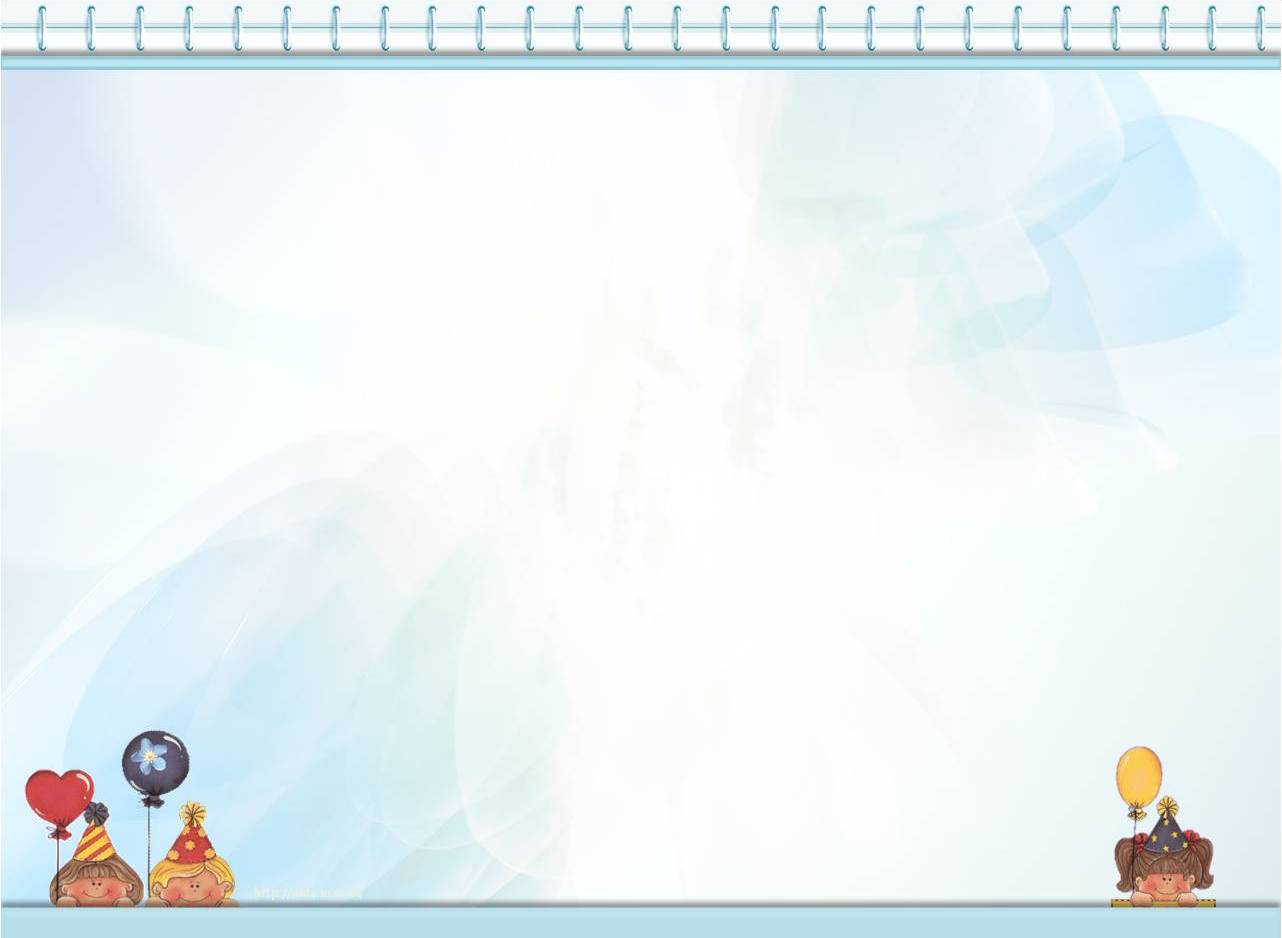 Какое вещество на нашей планете 
      существует в трех состояниях?
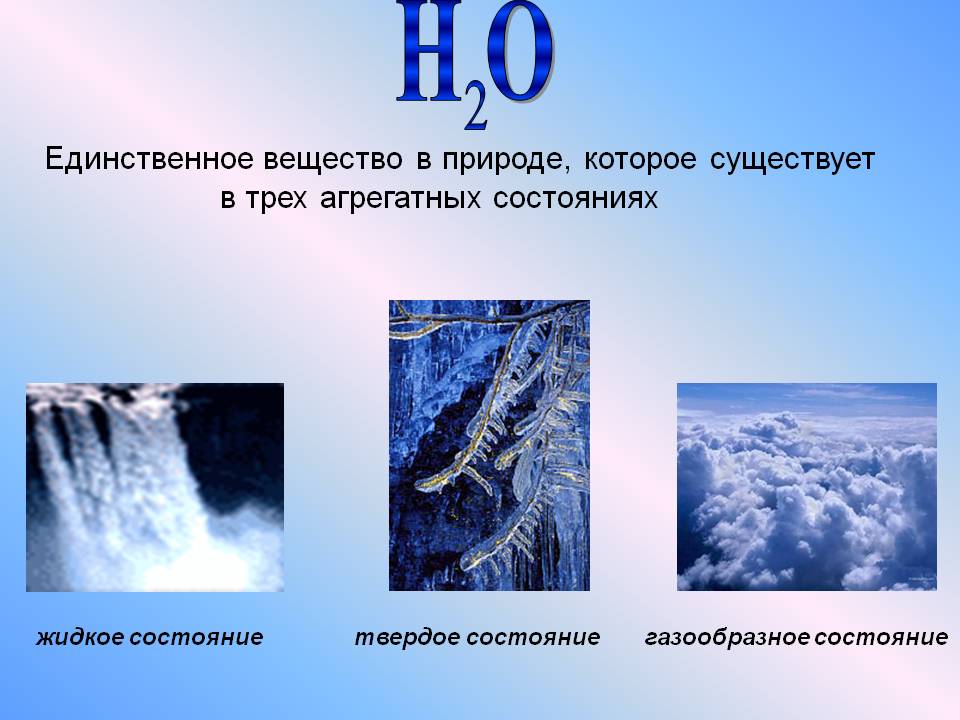 вода
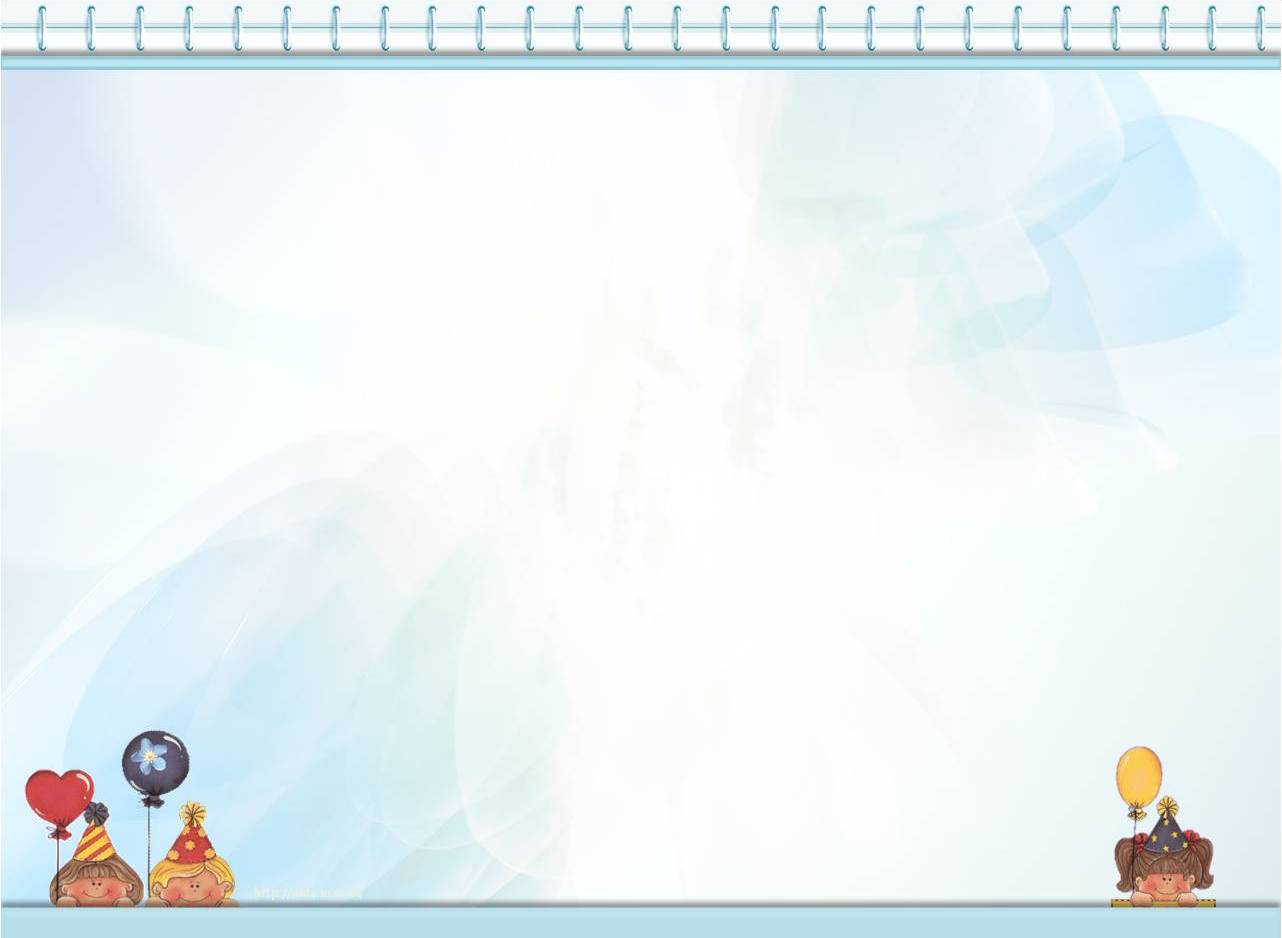 2.   Назови прибор для измерения                                                             температуры.
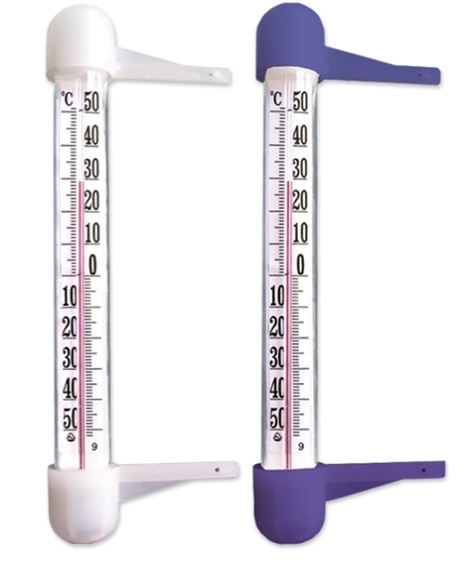 термометр
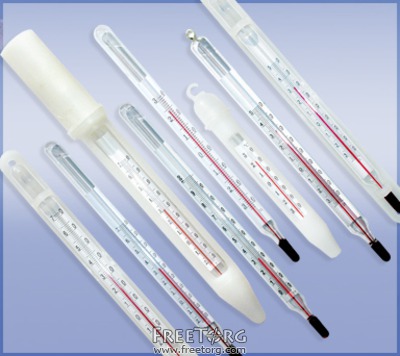 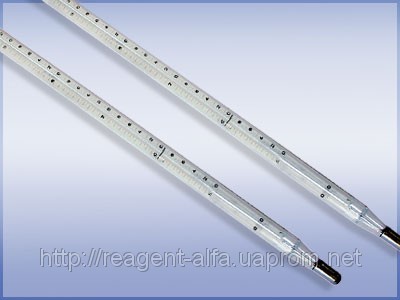 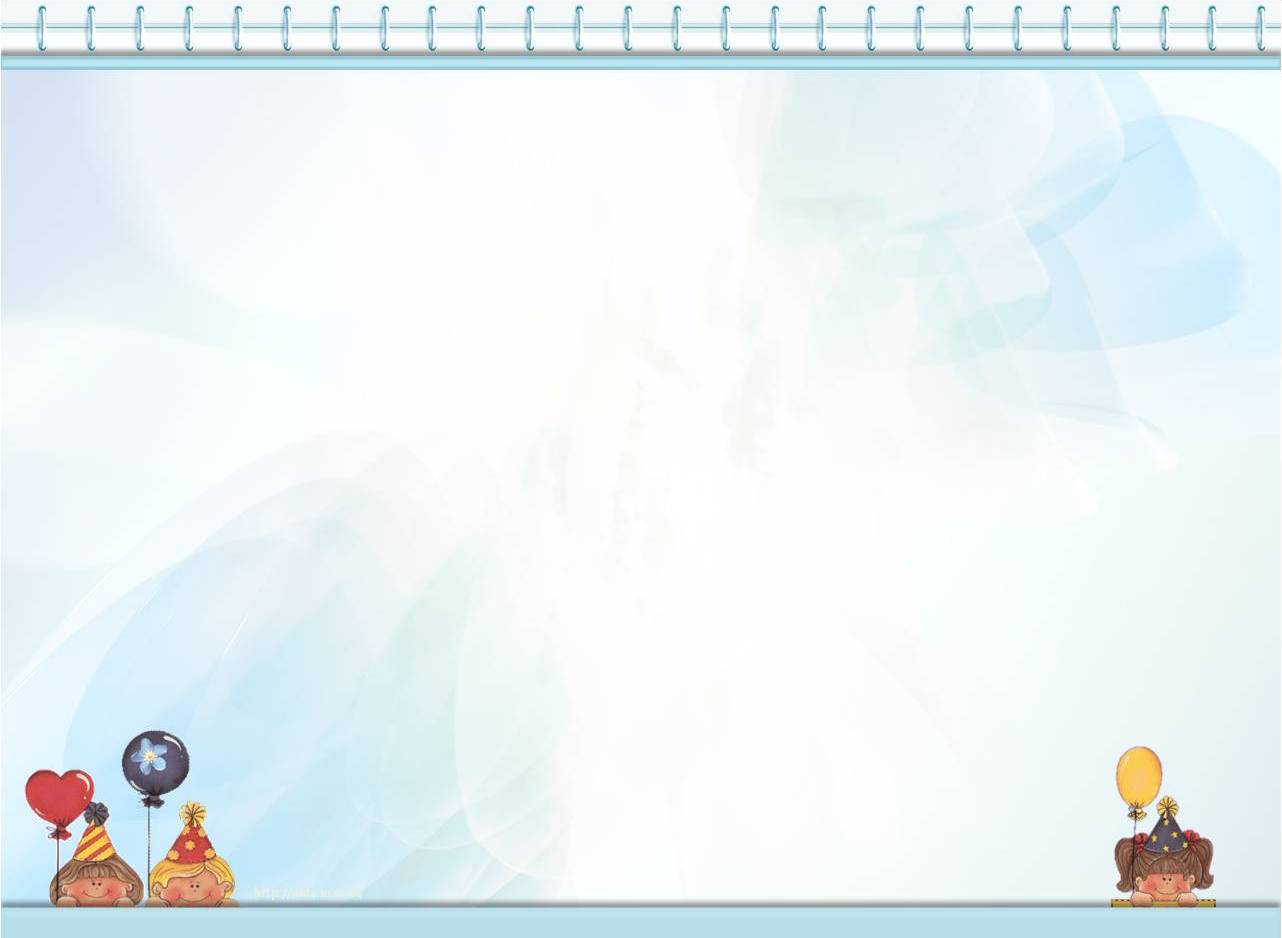 3.   Назови природное явление, 
      качающее верхушки деревьев.
ветер
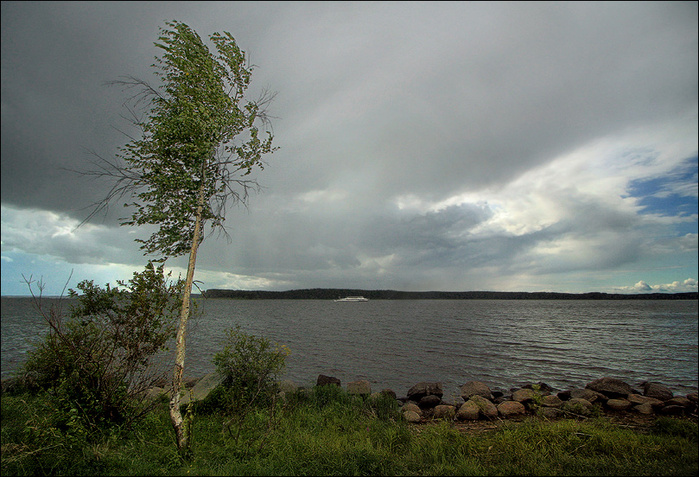 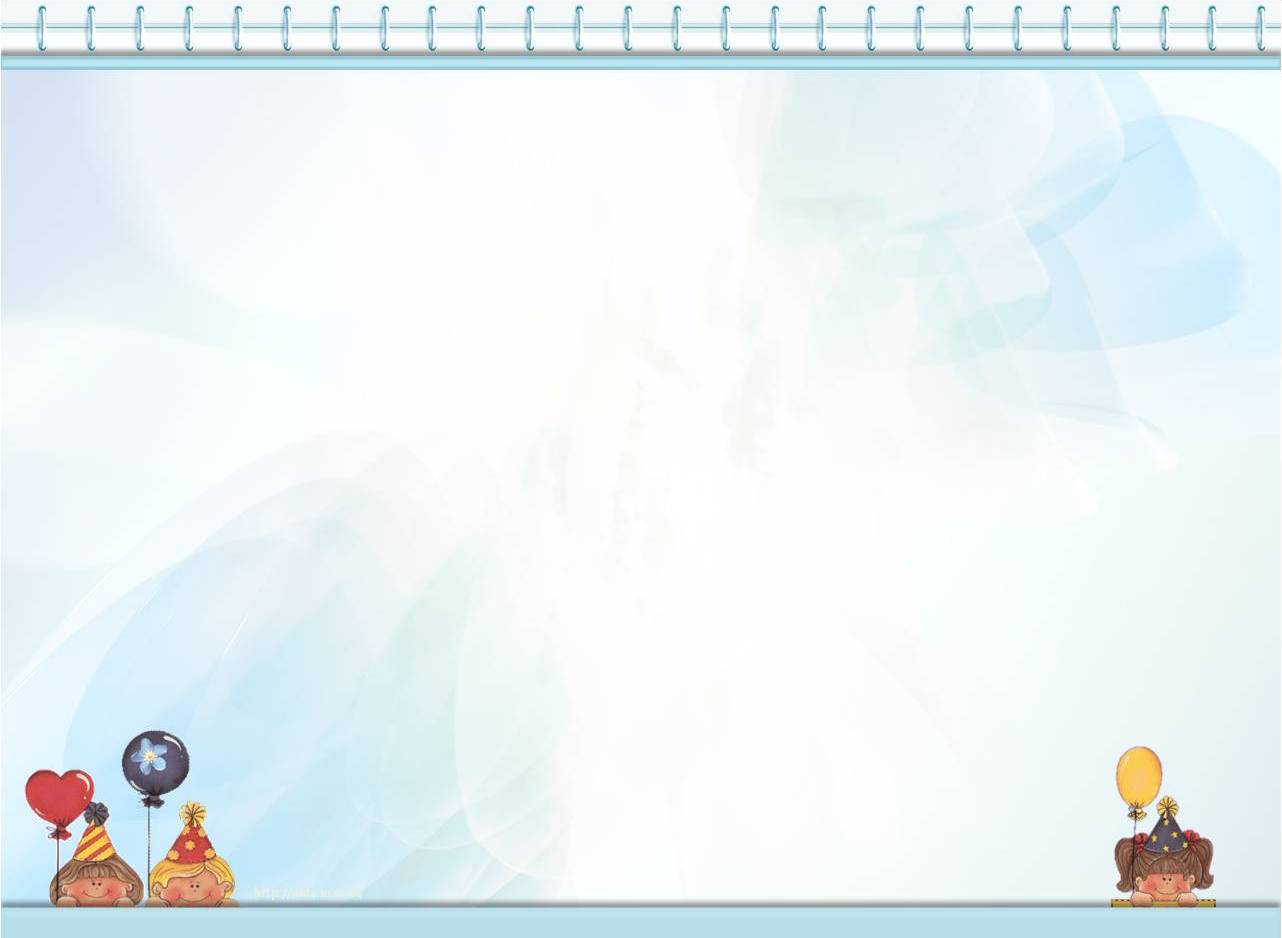 4. Что может ударить среди ясного  неба?
г
р
ом
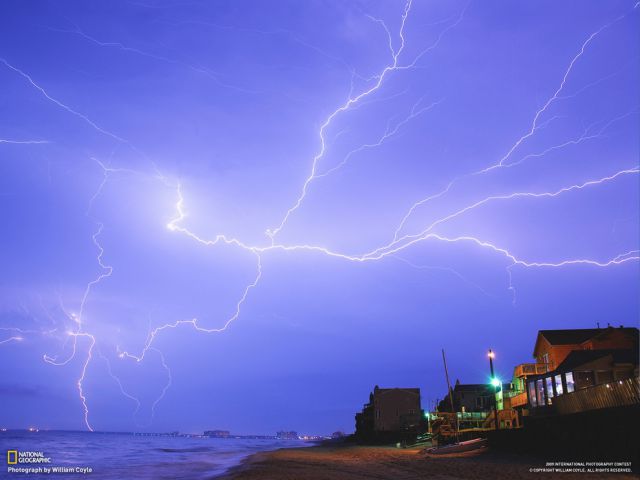 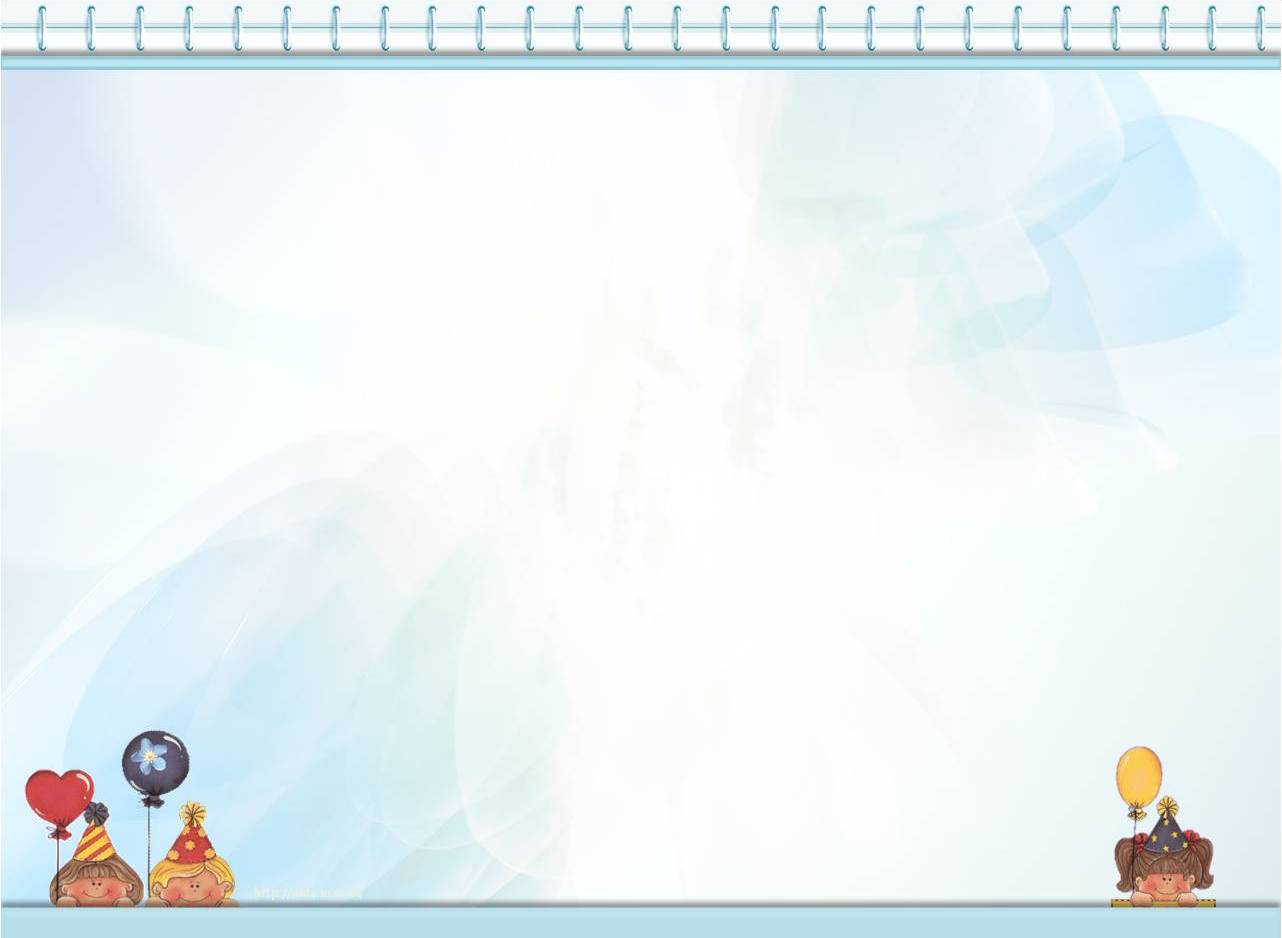 5.  У какого дерева ствол белый?
береза
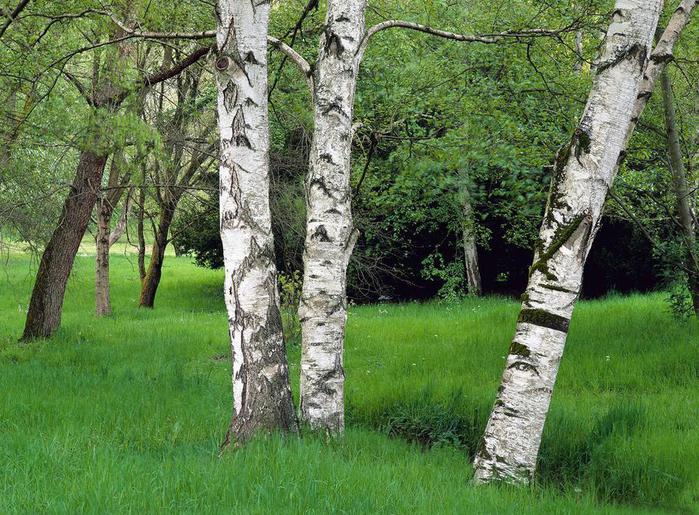 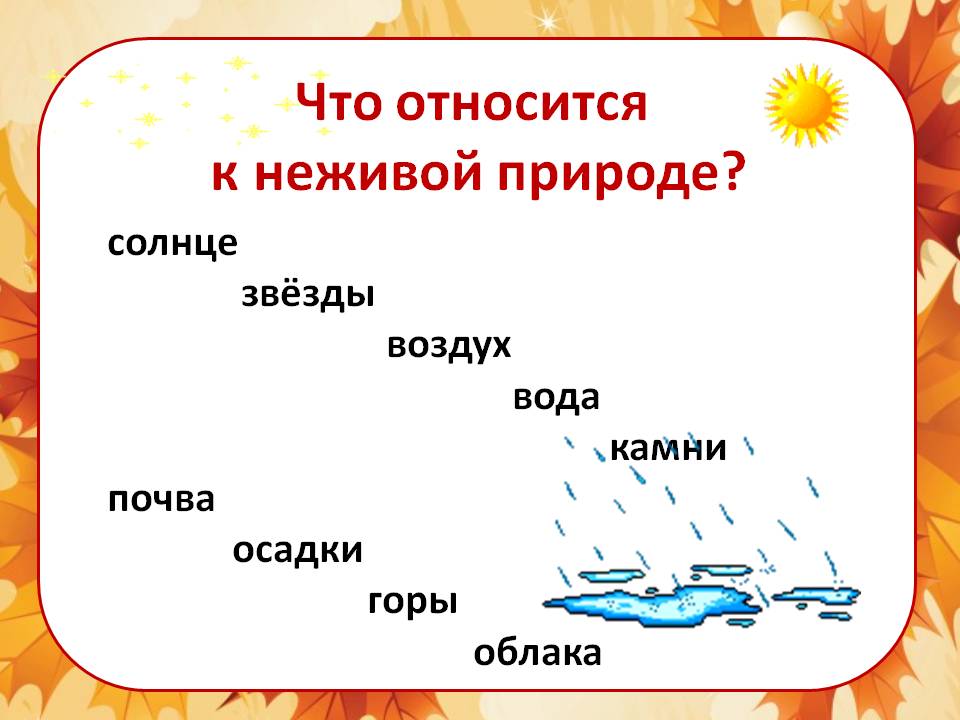 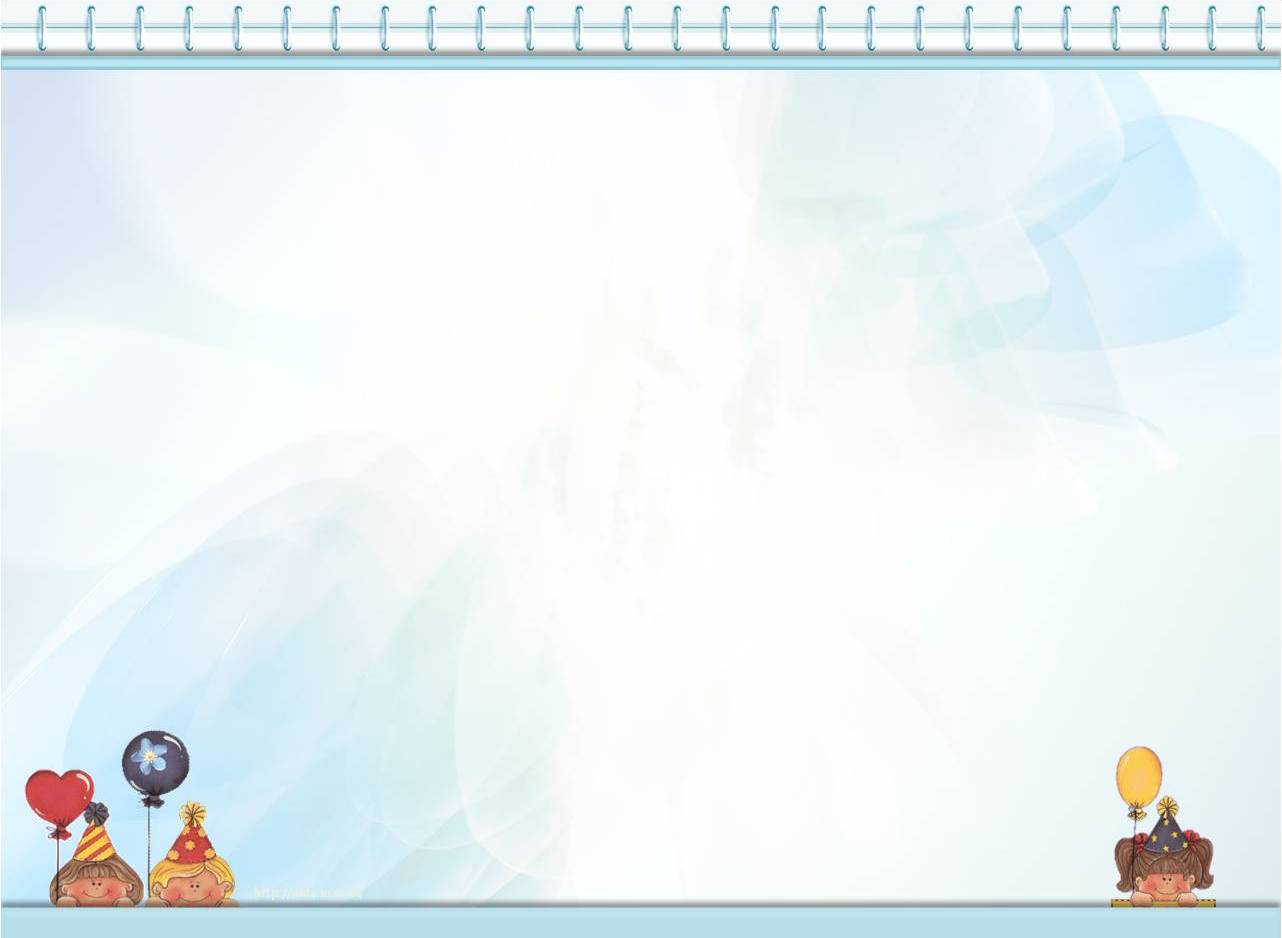 6. Назови, что относится к неживой природе?
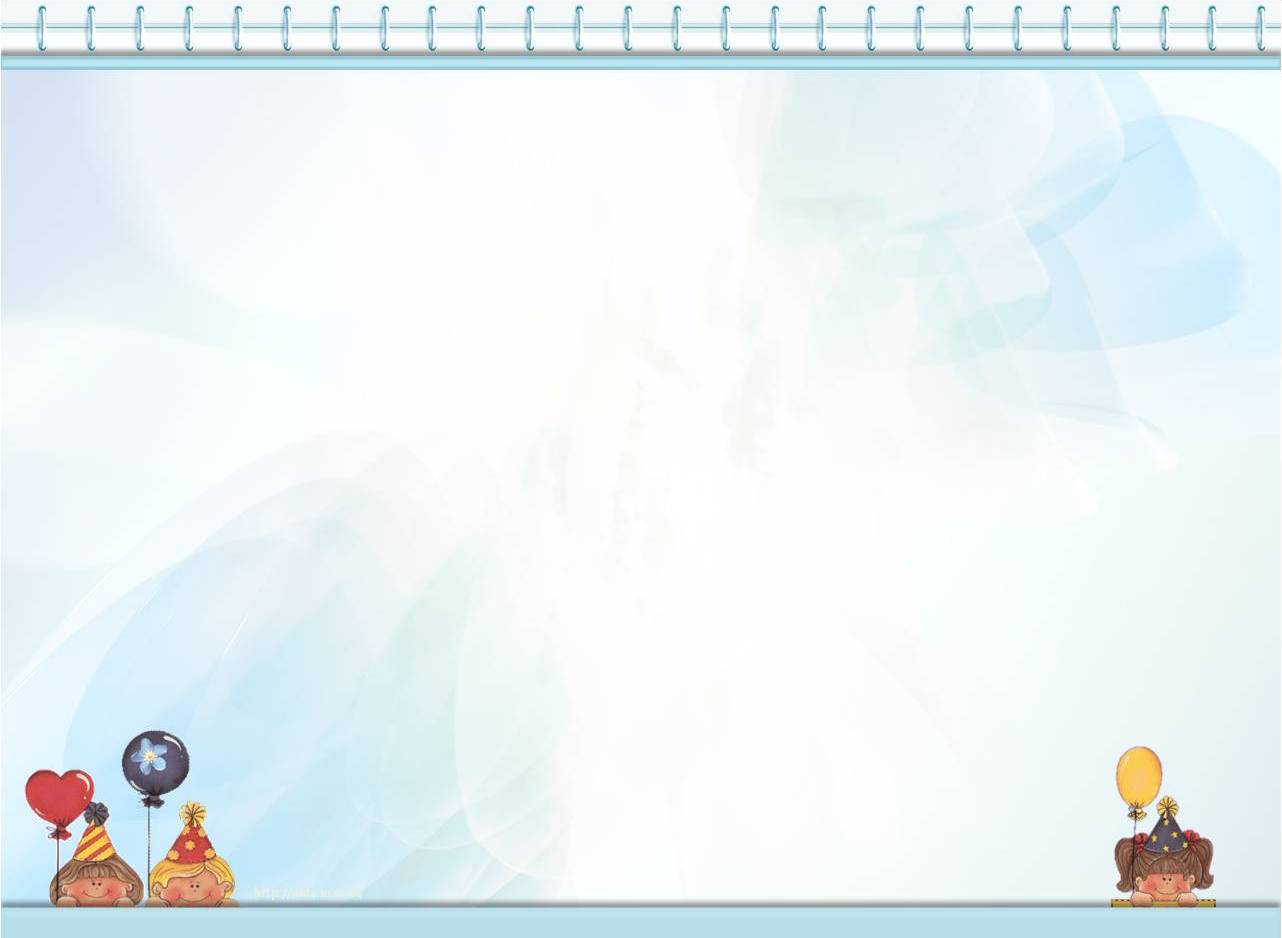 7. Назови, что относится к живой природе?
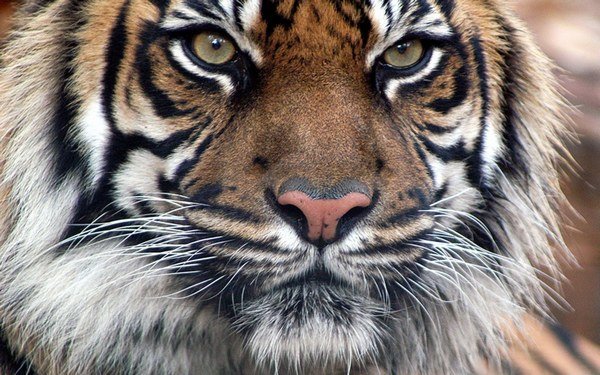 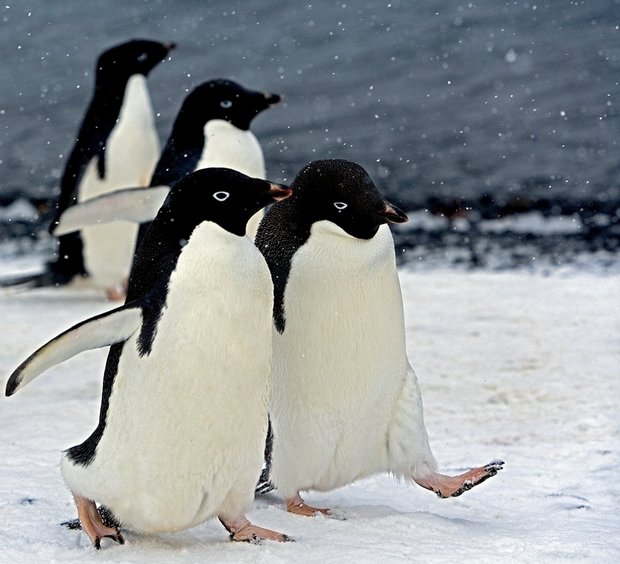 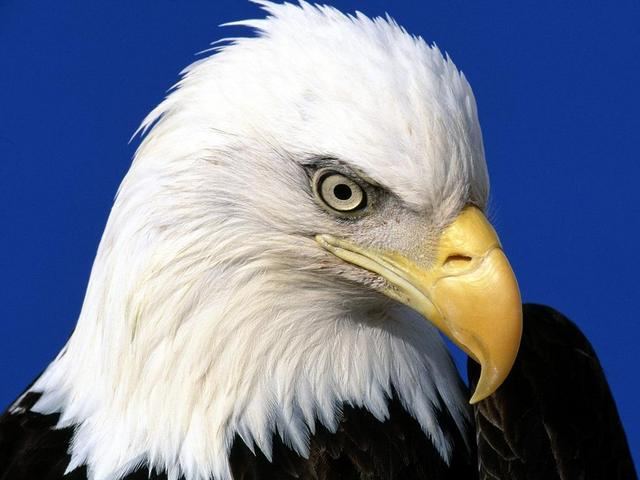 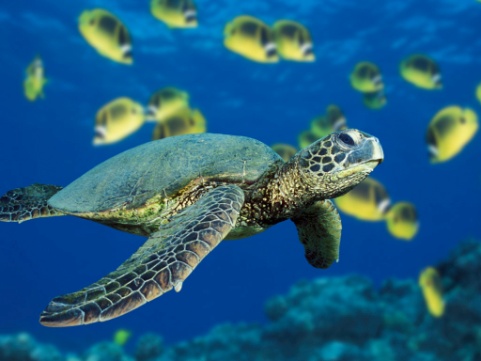 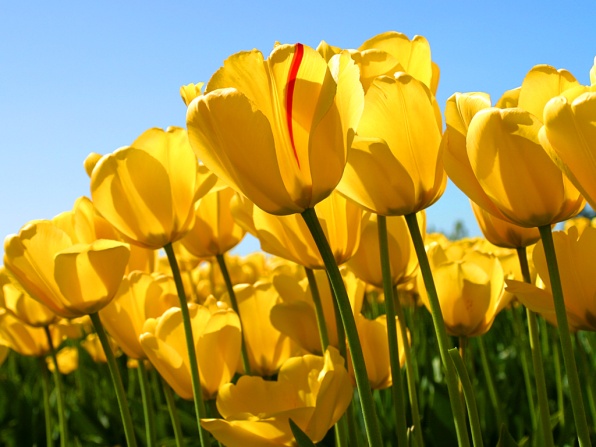 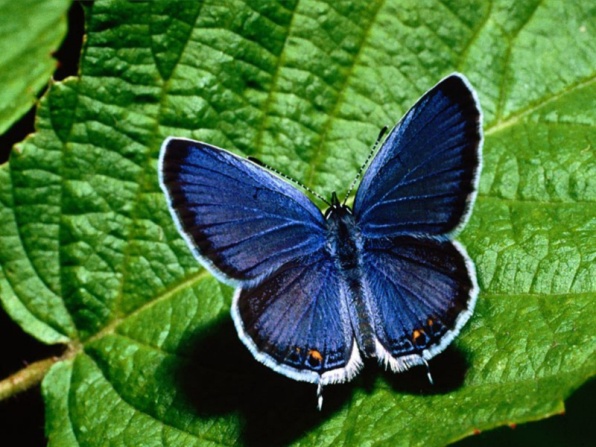 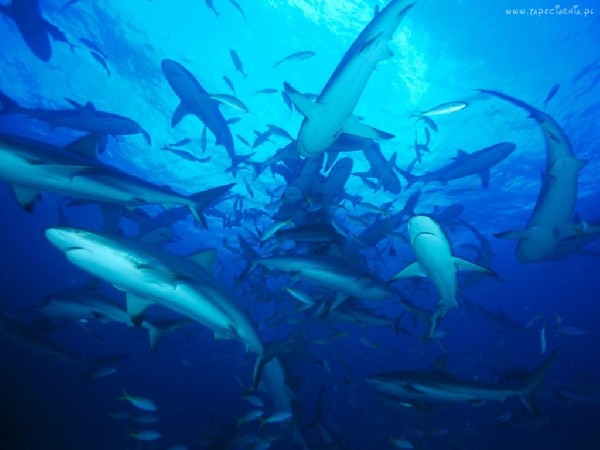 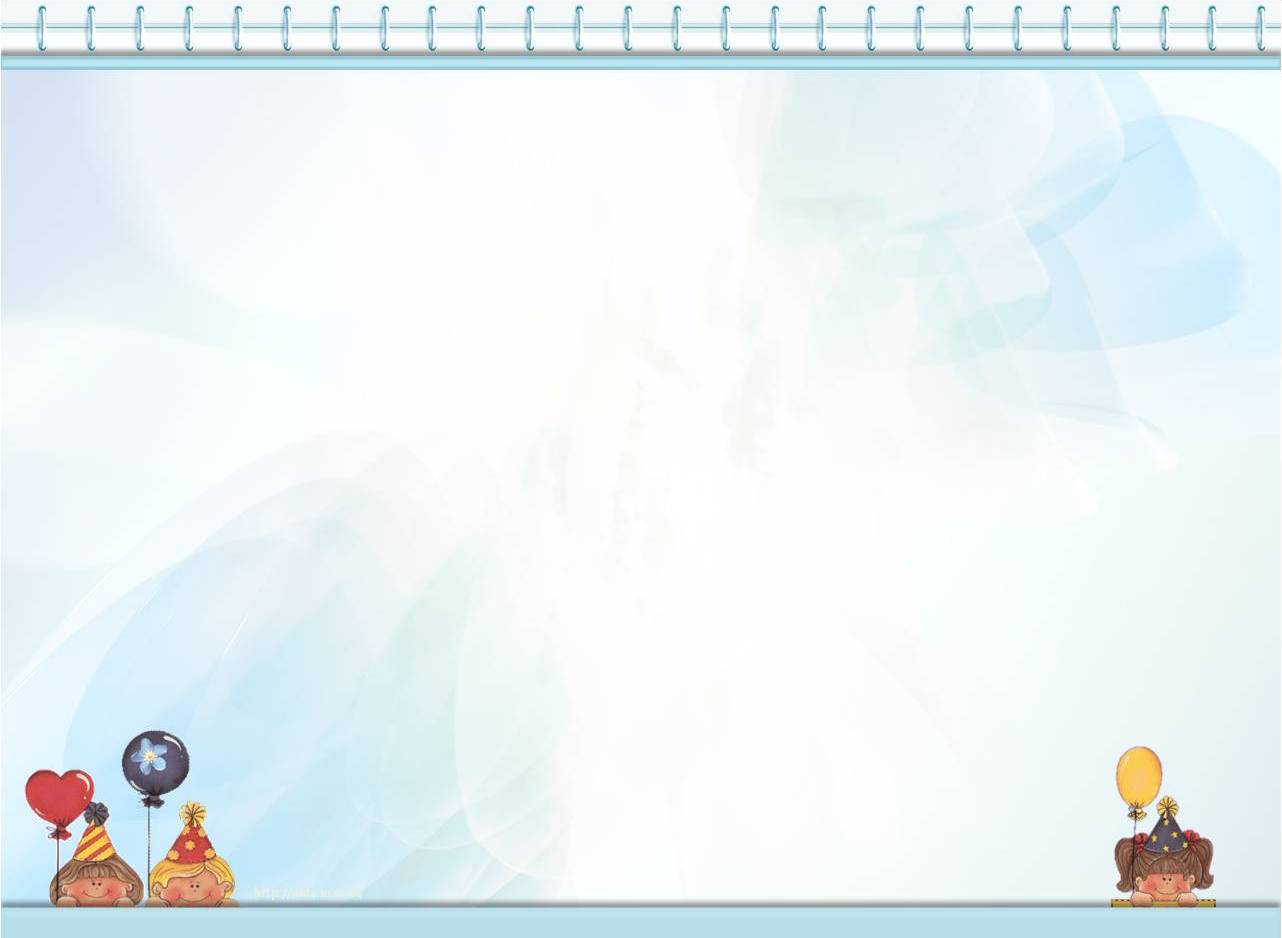 8.  Сосна, ель, пихта – это  …  …
хвойные деревья
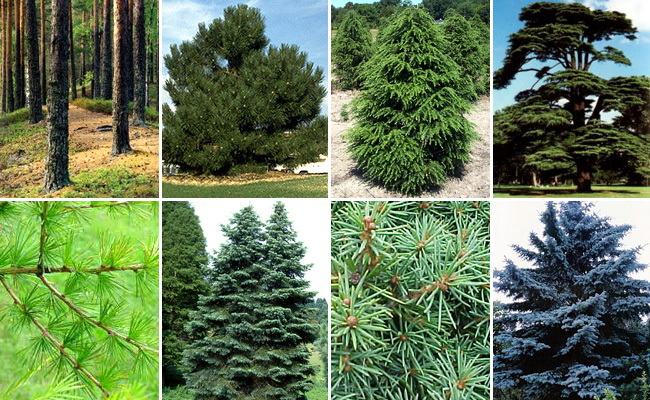 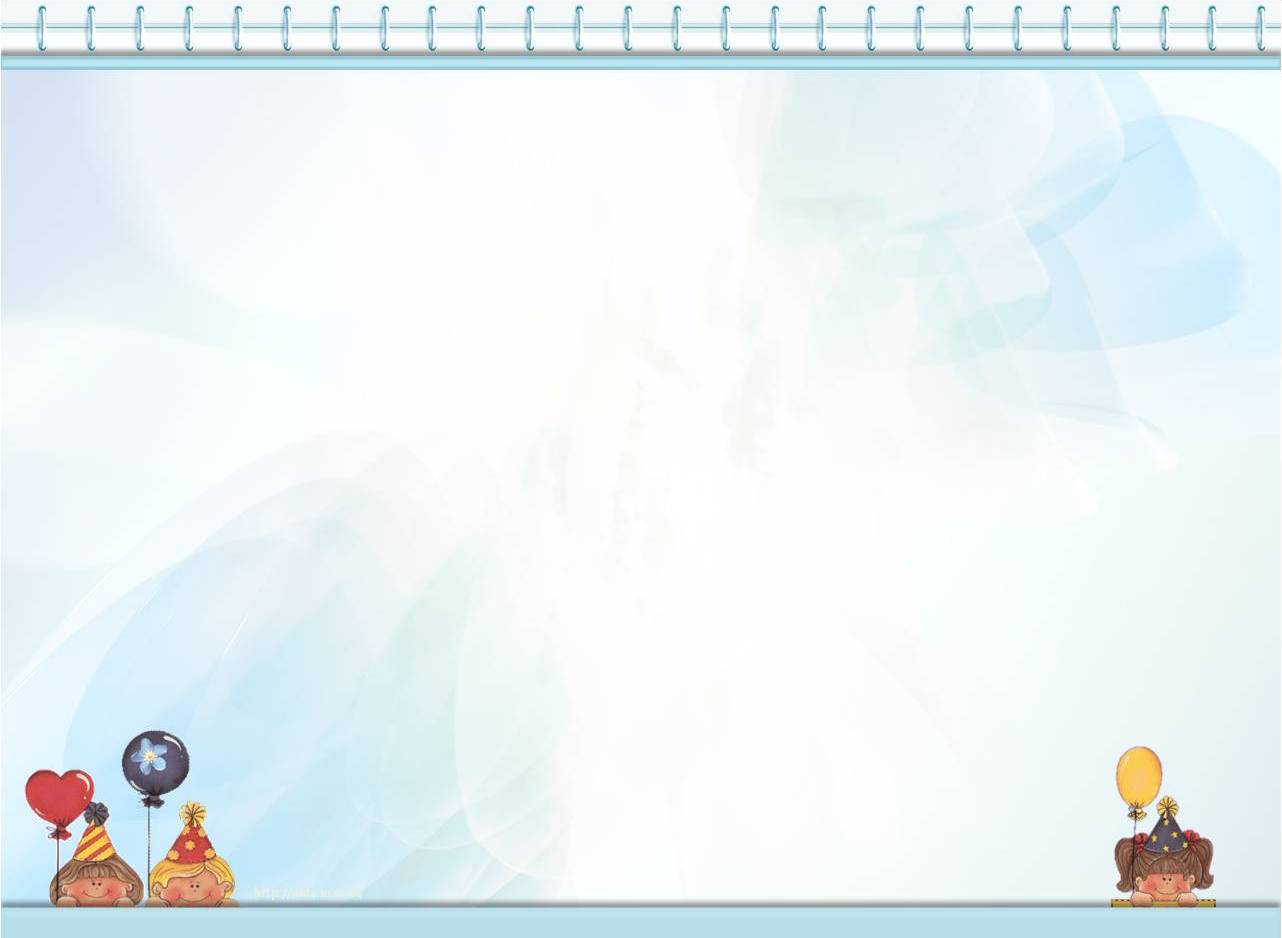 9.   Берёза, тополь, дуб – это  …  …
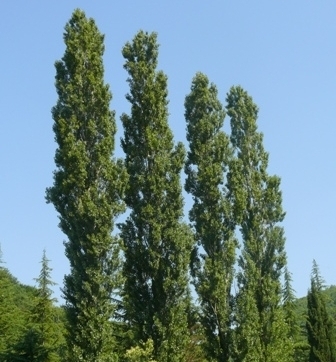 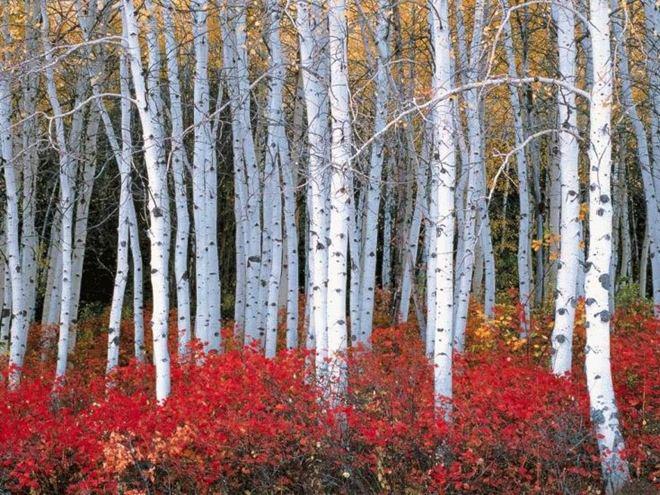 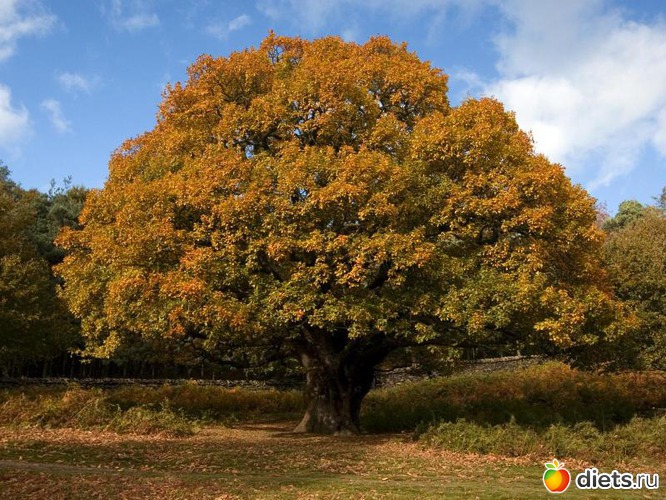 лиственные деревья